Salahaddin University
Architecture Department
Third Stage
24th -February-2021
City Planning
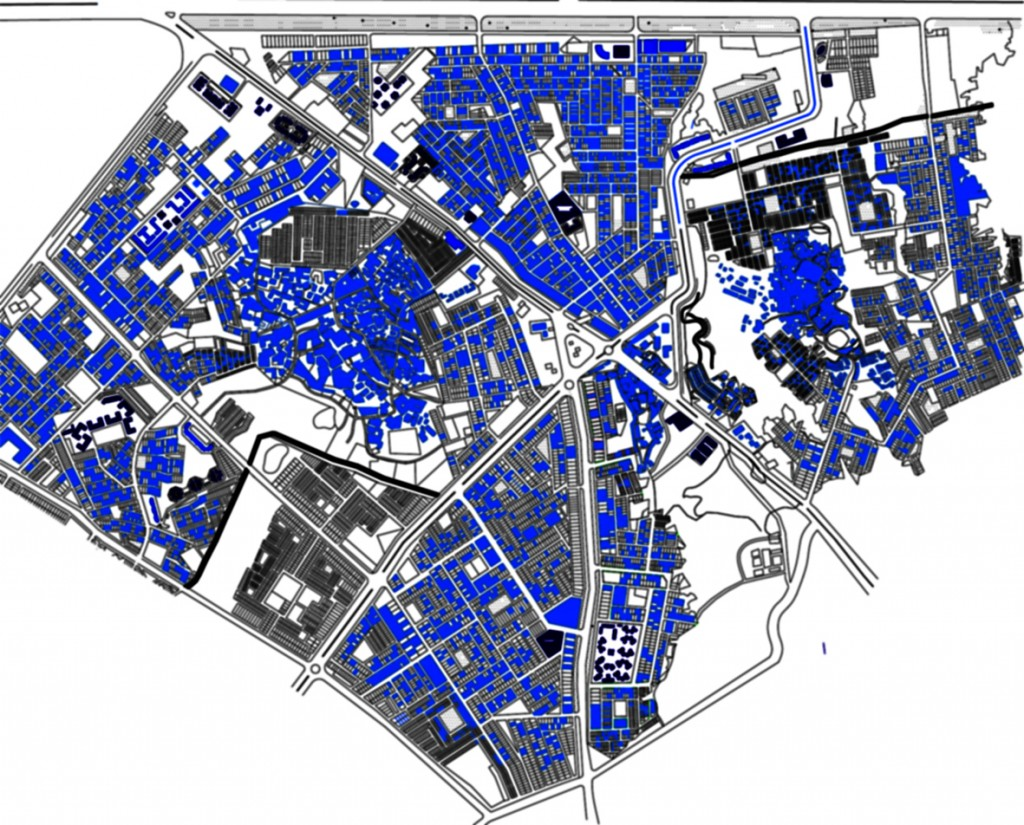 Subject:
Urban Pattern & Form

Prepared By:
	Ausama Magid Omer
2021
The Main aims of Lecturer(Objectives):
What is Urban Morphology.
Urban Form.
Urban Pattern.
2